آشنایی با حلقه های تکرارفصل شش
Nicer land
WWW.NICERLAND.COM/FA
1399
1
برنامه ای که پایه 13 دو بار چشمک بزند و سپس، پایه 13 به مدت 2 ثانیه خاموش باشد.
void setup() {
	pinMode(13, OUTPUT); //پایه 13 خروجی باشد
	pinMode(2, INPUT); //پایه 2 ورودی باشد
}
void loop() {
	digitalWrite(13, HIGH); //پایه 13 را روشن کن
	delay(500);		//به اندازه 0.5 ثانیه صبر کن
	digitalWrite(13, LOW); //پایه 13 را خاموش کن
	delay(500);		//به اندازه 0.5 ثانیه صبر کن
	digitalWrite(13, HIGH); //پایه 13 را روشن کن
	delay(500);		//به اندازه 0.5 ثانیه صبر کن
	digitalWrite(13, LOW); //پایه 13 را خاموش کن
	delay(2000);		//به اندازه 2 ثانیه صبر کن
}
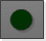 2
دستور while
تا مادامی که فلان شرط برقرار است، فلان کار را بکن.
while(شرطی که مایلیم چک شود)
	{		
		کاری که مایلیم تکرار شود
	}
3
نمونه ای از حلقه while
1
2
3
4
5
6
7
8
9
int b = 1;
int n = 0;
while(n < 2)
{
  b = b * 2;
  n = n + 1;
}
b = b + 5;
n:
0
1
2
4
با استفاده از while، برنامه ای که پایه 13 دو بار چشمک بزند و سپس، به مدت 2 ثانیه خاموش باشد.
void setup() {
	pinMode(13, OUTPUT);
}
 
void loop() {
	int count = 0;
	
	while(count < 2)
	{
		digitalWrite(13, HIGH);
		delay(500);
		digitalWrite(13, LOW);
		delay(500);
		count = count + 1;
	}
	
	delay(1500);
}
count:
0
1
2
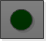 5
با استفاده از while برنامه ای بنویسید که حاصل جمع اعداد بین 0 تا 20 را محاسبه کند.
int sum = 0;  //حاوی مقدار حاصل جمع اعداد خواهد بود
	int n = 0;  //حاوی اعداد 0 تا 20 خواهد شد
	
	while(n <= 20)
	{
		sum = sum + n; //به حاصل جمع قبلی، مقدار جدید را اضافه کن 
		n = n + 1;  	//مقدار آن را یکی زیاد کن
	}
6
با استفاده از while برنامه ای بنویسید که حاصل جمع اعداد فرد بین 1 تا 19 را محاسبه کند.
int sum = 0; //حاوی مقدار حاصل جمع اعداد خواهد بود
	int n = 1;  //حاوی اعداد 1 تا 19 خواهد شد
	
	while(n <= 19)
	{
		sum = sum + n;
		n = n + 2; 	//مقدار آن را دو تا زیاد کن
	}
7
برنامه ای بنویسید که به ترتیب پایه های 10 تا 13 روشن شوند. سپس به ترتیب پایه های 10 تا 13 خاموش شوند.
void setup() {
	int num = 10;
	while(num <= 13)
	{
		pinMode(num, OUTPUT);
		num = num + 1;
	}
}
 
void loop() {
	int num;
	
	num = 10;
	while(num <= 13)
	{
		digitalWrite(num, HIGH);
		delay(1000);
		num = num + 1;
	}
 
	num = 10;
	while(num <= 13)
	{
		digitalWrite(num, LOW);
		delay(1000);
		num = num + 1;
	}
}
8
برنامه ای بنویسید که به ترتیب پایه های 10 تا 13 روشن شوند. سپس به ترتیب پایه های 13 تا 10 خاموش شوند.
void setup() {
	int num = 10;
	while(num <= 13)
	{
		pinMode(num, OUTPUT);
		num = num + 1;
	}
}
 
void loop() {
	int num;
	
	num = 10;
	while(num <= 13)
	{
		digitalWrite(num, HIGH);
		delay(1000);
		num = num + 1;
	}
 
	num = 13;
	while(num >= 10)
	{
		digitalWrite(num, LOW);
		delay(1000);
		num = num - 1;
	}
}
9
4 تا کلید، به پایه های 4 تا 7 متصل کرده ایم. برنامه ای بنویسید که بشمارد که چند تا از این کلیدها فشرده شده اند. سپس به تعداد کلیدهایی که فشرده هستند، پایه 13 چشمک بزند و سپس 5 ثانیه صبر کند و مجدداً تعداد کلیدهای فشرده شده را بشمارد و مراحل فوق تکرار شود.
void setup() 
{
	int num = 4;
	while(num <= 7)
	{
		pinMode(num, INPUT);
		num = num + 1;
	}
 
	pinMode(13, OUTPUT);
}
 
void loop() 
{
	int num;
	int count;
	
	count = 0;
	num = 4;
	while(num <= 7)
	{
		int input = digitalRead(num);
		if(input == LOW)
		{
			count = count + 1;
		}
		num = num + 1;
	}
 
	int i = 0;
	
	while(i < count)
	{
		digitalWrite(13, HIGH);
		delay(1000);
		digitalWrite(13, LOW);
		delay(1000);
		i = i + 1;
	}
	delay(5000);
}
10
دستور for
//مقدار دهی اولیه متغیر
while(شرط)
{
 // کارهای دلخواهی که مایلیم
 //  عمل ریاضی روی متغیر
}
for(مقداردهی اولیه; شرط; عمل ریاضی بر روی متغیر)
	{
		//کارهای دلخواهی که مایلیم 
	}
int a; 
a = 1; 
while(a < 5)
{

	a = a + 1;
}
int a; 
for(a = 1; a < 5; a = a + 1)
{

}
11
با استفاده از for برنامه ای بنویسید که حاصل جمع اعداد بین 0 تا 20 را محاسبه کند.
int sum = 0;  //حاوی مقدار حاصل جمع اعداد خواهد بود
	int n;  //حاوی اعداد 0 تا 20 خواهد شد
	
	for(n = 0; n <= 20; n = n + 1)
	{
		sum = sum + n; //به حاصل جمع قبلی، مقدار جدید را اضافه کن 
	}
12
با استفاده از for برنامه ای بنویسید که حاصل جمع اعداد بین 12 تا 32 را محاسبه کند.
int sum = 0;  //حاوی مقدار حاصل جمع اعداد خواهد بود
	int n;  //حاوی اعداد 12 تا 32 خواهد شد
	
	for(n = 12; n <= 32; n = n + 1)
	{
		sum = sum + n; //به حاصل جمع قبلی، مقدار جدید را اضافه کن 
	}
13